In memoria di Pierre Lorent
«SENZA PAROLE»
Prima serie
Raccolta di  vignette per la prevenzione

Da un’idea di Pierre Lorent  (SEFMEP)
Illustrazioni  a cura di AECOPS

Selezione e adattamento in power point
Franco Mugliari (alias Muglia La Furia)

http://muglialafuria.blogspot.com
formazione / informazione: la teoria
formazione / informazione dalla teoria alla pratica
I colori della prevenzione:
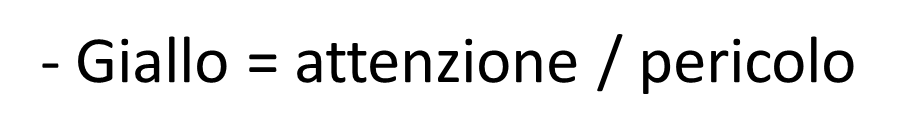 - Rosso = vietato/conseguenze- verde = ok
- Verde = ok
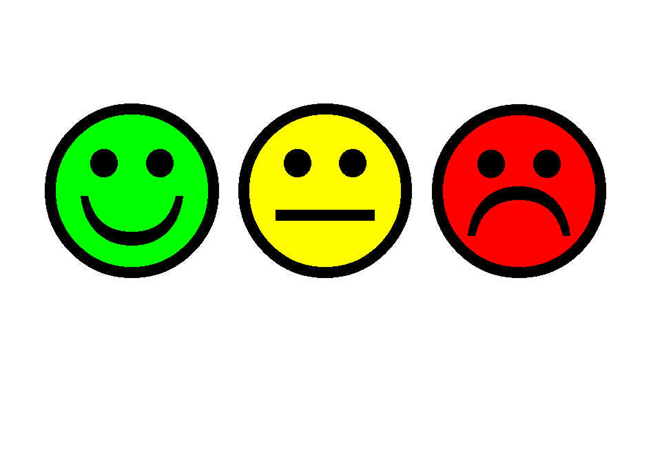 01- Concentrati e attenti
01- Concentrati e attenti
01- Concentrati e attenti
02 - Dispositivi di protezione individuale
02 - Dispositivi di protezione individuale
02 - Dispositivi di protezione individuale
03 - Movimentazione manuale dei carichi
03 - Movimentazione manuale dei carichi
03 - Movimentazione manuale dei carichi
04 – La passerella
04 – La passerella
04 – La passerella
05 - Rischio elettrico/incendio in ufficio
05 - Rischio elettrico/incendio in ufficio
05 - Rischio elettrico/incendio in ufficio
06 – Igiene nei luoghi di lavoro
06 – Igiene nei luoghi di lavoro
06 – Igiene nei luoghi di lavoro
07 – Lavori in corso: pavimentazioni
07 – Lavori in corso: pavimentazioni
07 – Lavori in corso: pavimentazioni
08 – Caccia al tesoro
08 – Caccia al tesoro
08 – Caccia al tesoro
09 – DPI: protezione dei piedi
09 – DPI: protezione dei piedi
09 – DPI: protezione dei piedi
10 – Scala in legno
10 – Scala in legno
10 – Scala in legno